Eternal Life:Now and in the Future
Scripture Reading: 1 John 5:9-13
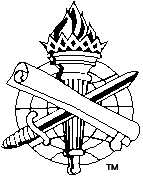 Jesus Brought Life to World
John 1:4
John 4:13-14
John 10:10
John 14:6
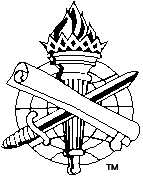 2
Eternal Life is in the Son1 John 5:1-13
God’s gift, 5:11
In His Son, 5:11
Have life only if you have the Son, 5:12
Believers know we have eternal life, and are encouraged to continue to believe, 5:13
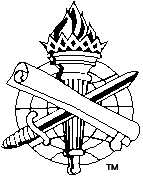 3
Eternal Life
When do we have it?
Now? Only in the future? Both? 
Can eternal life be lost? 
Can it be recovered? 
How is eternal life made secure?
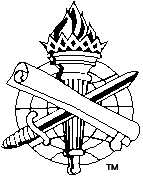 4
Eternal Life is a Present Reality for Christians
Have been given life, 1 John 5:11-13
Real possession, but not yet fully realized
Because it is in heaven (eternal kingdom)
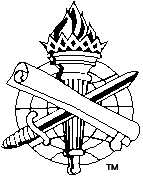 5
Receiving and Possessing Eternal Life is Conditional  1 John 5:12
Condition: Partake of Christ…abide in Christ, John 6:53-58
When word abides in us, 6:63; 1 John 2:24-26
Walk in truth and have the Son, 1 John 2:3-6
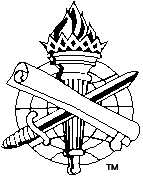 6
Receiving and Possessing Eternal Life is Conditional  1 John 5:12
More conditional statements: 
Hear and believe, John 5:24; 6:47
Disobedient shall not see life, John 3:36
Hear and follow Jesus, John 10:27-30
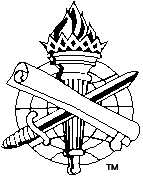 7
Eternal Life is the Christian’s HopeTitus 3:7; 1 Peter 1:3-5, 8-9
God promised it, Titus 1:2; 1 John 2:25
Sow to the Spirit now, to reap the harvest of everlasting (perpetual) life, Galatians 6:7-8
Fullness of life in age to come, Mark 10:29-30
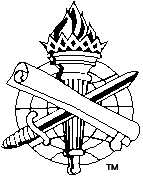 8
Eternal Life is the Christian’s HopeTitus 3:7; 1 Peter 1:3-5, 8-9
Fully realized after judgment, Matthew 25:46
Now: Seek for eternal life, Romans 2:6-7, 10
End (result): Eternal life, Romans 6:22-23
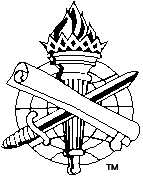 9
Christians Forfeit Eternal Life by Returning to Sin, Hebrews 6:4-6
Keep ourselves in God’s love, Jude 21 (1)
Hear and follow Jesus, John 10:27-30
Renew life in Christ through repentance and prayerful confession, Acts 8:22-24; 1 John 1:9
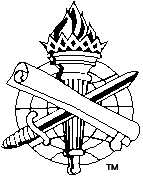 10
This is Eternal Life
To know God and Jesus Christ, John 17:1-3
 By obeying Jesus in faith, 1 John 2:3-6
A present spiritual blessing, and your future reward
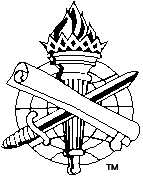 11